Aerial Collision Avoidance System
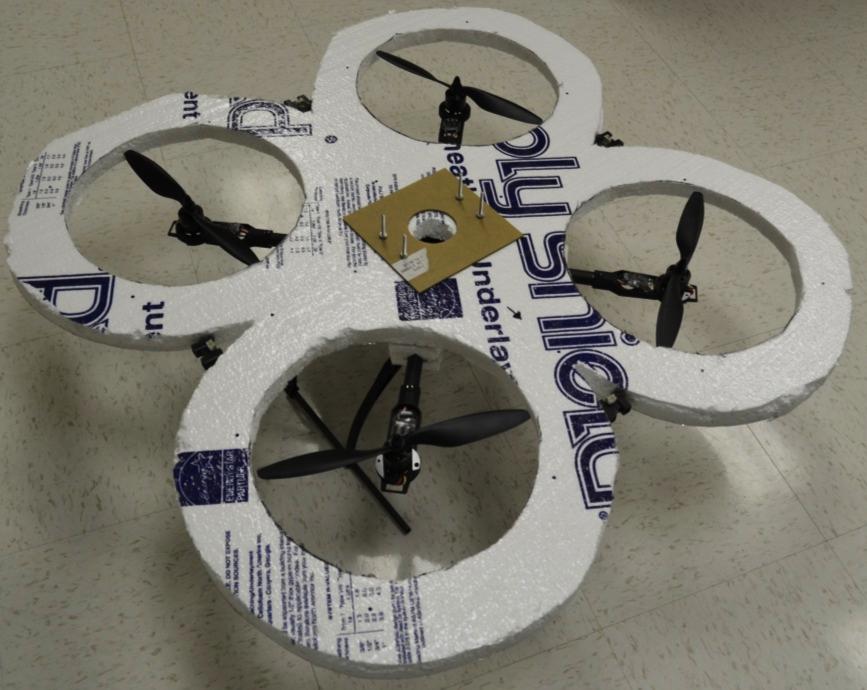 Brad Bergerhouse, Nelson Gaske, Austin Wenzel
Dr. Malinowski
[Speaker Notes: A]
1
Outline
Description
Rationale
Goals
Hardware Subsystems
Software Subsystems
Results
[Speaker Notes: B]
2
Description
Implement collision avoidance system on a quadcopter platform
Use minimal sensor input to accomplish avoidance
IR rangefinders and Camera input used for obstacle detection
[Speaker Notes: N]
3
Rationale
Aerial Project
New project for department
Push our Linux knowledge
Complex System
[Speaker Notes: B]
4
Goals
Use various sensors to detect obstacles
Autonomously avoid obstacles in the path
Eliminate collisions due to human error
[Speaker Notes: A]
5
Hardware Systems
Xaircraft X650 Platform
BeagleBoard-xM
IR range finders
Battery and power system
Camera for Image Processing
[Speaker Notes: A]
6
Block Diagram
[Speaker Notes: B]
7
XAircraft X650 Quadcopter Platform
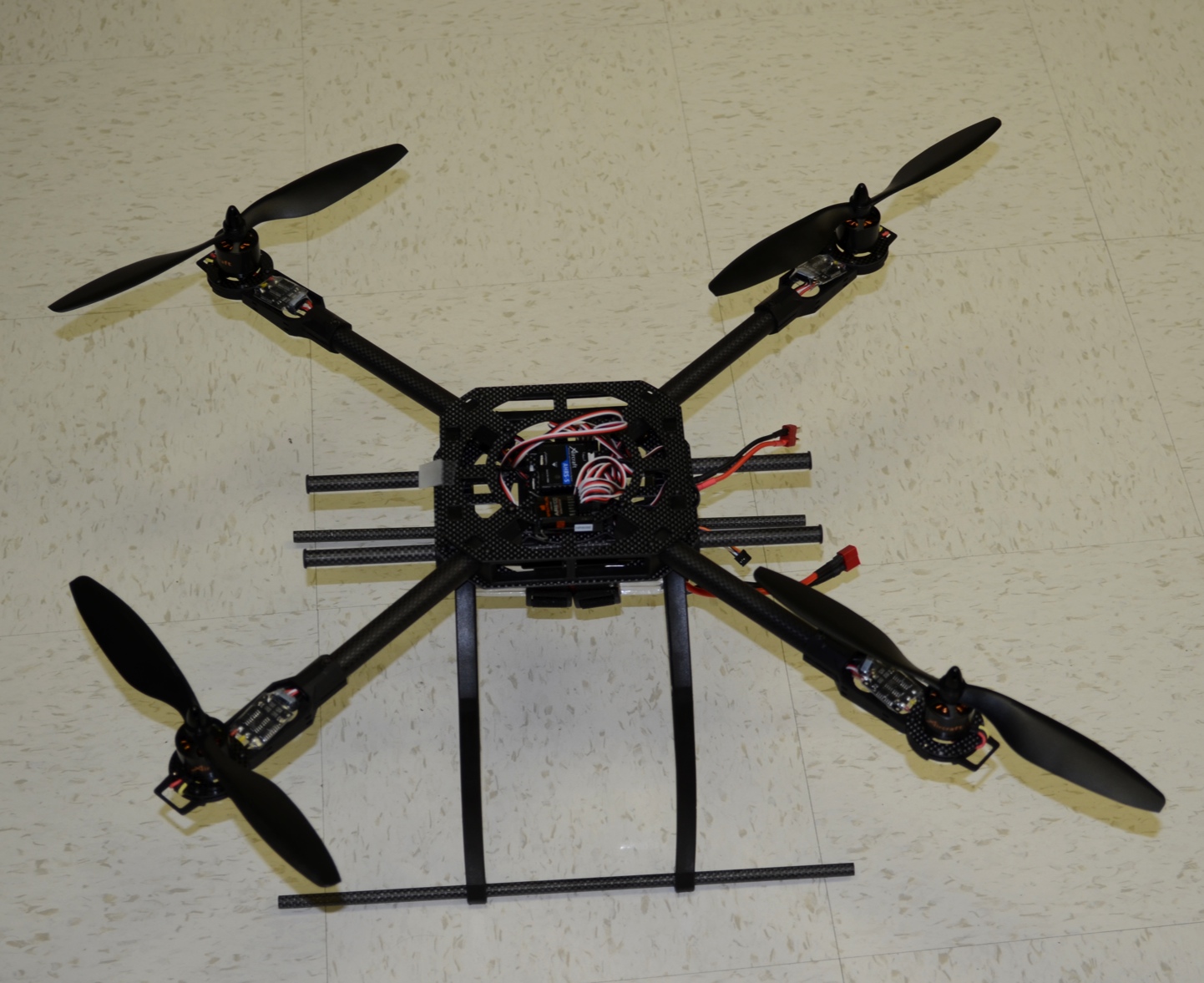 [Speaker Notes: N]
8
[Speaker Notes: N]
9
Rotor Guards
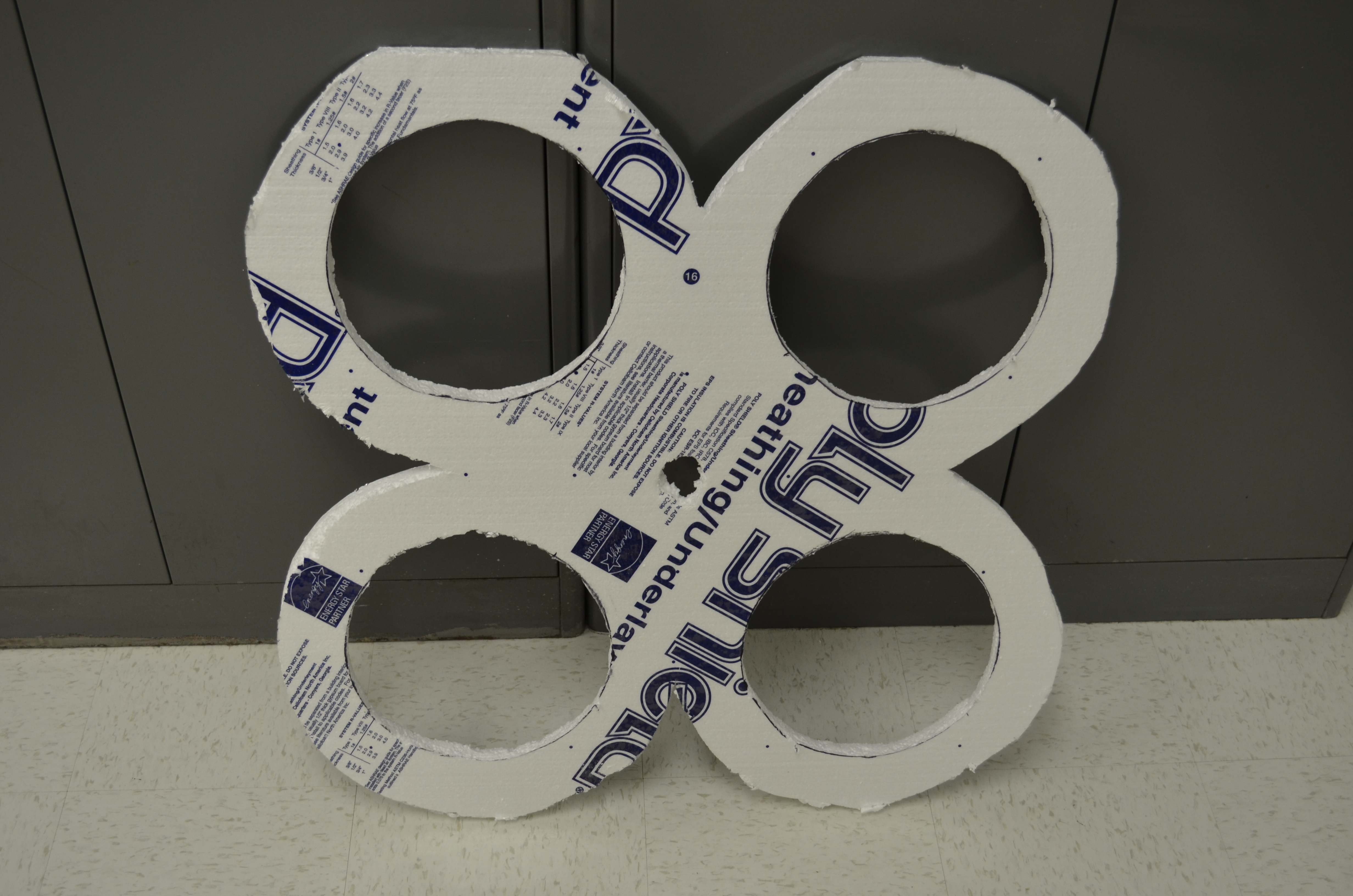 [Speaker Notes: N]
10
BeagleBoard-xM
Includes TI OMAP DM3730 Processor
USB, I2C and serial communication interfaces
SD Card storage
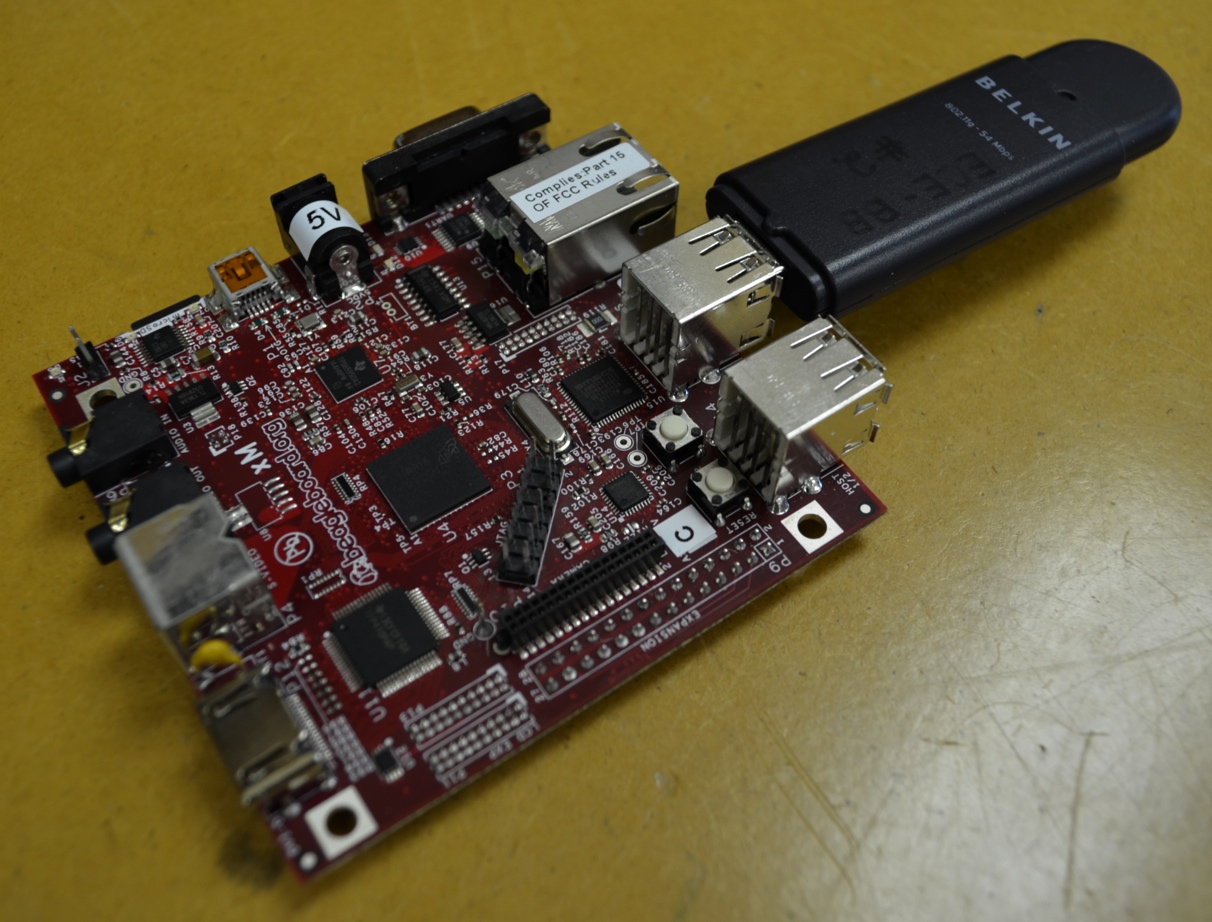 [Speaker Notes: A]
11
IR Range Finders
Sharp GP2Y0A02YK0F Sensors
Effective Range 15-150cm
Supply Voltage: 5V
Output Voltage: 0-3V
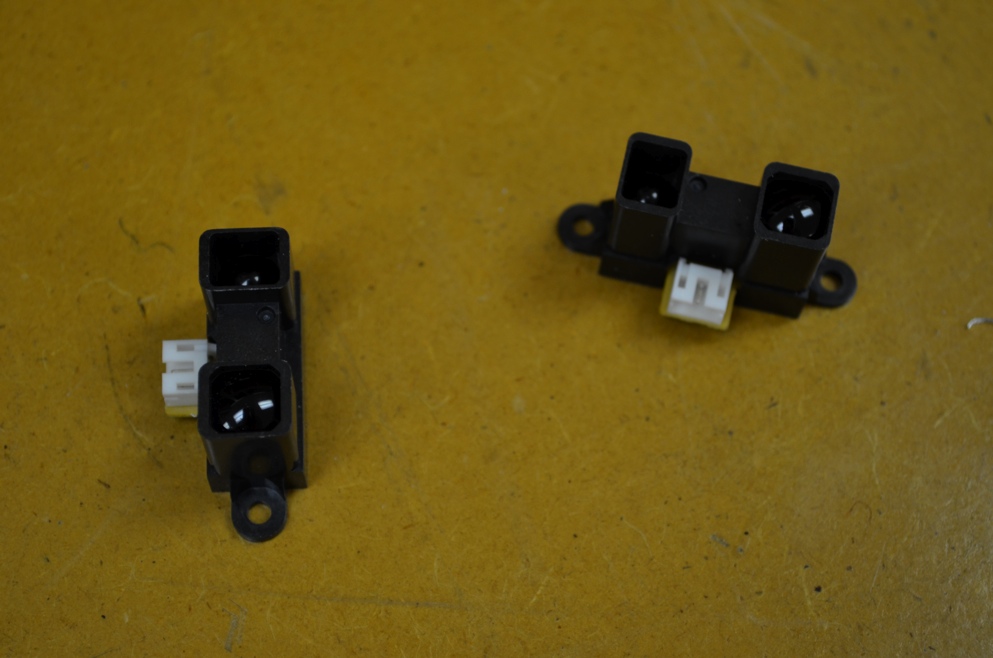 [Speaker Notes: N]
12
IR Range sensor interpolation
[Speaker Notes: B]
13
Battery and Power System
Thunder Power 11.1V 3S 5000mAh LiPo 
5V switching regulator
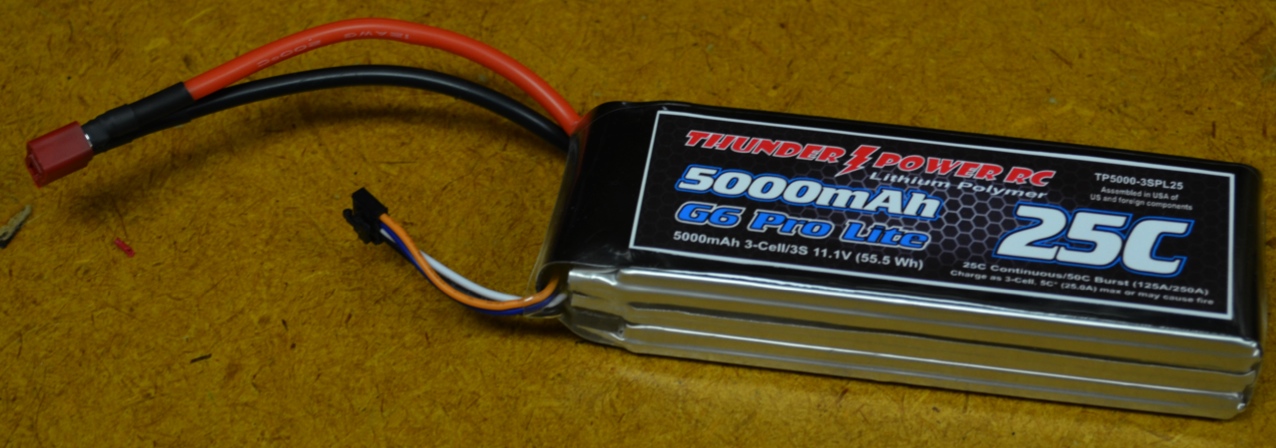 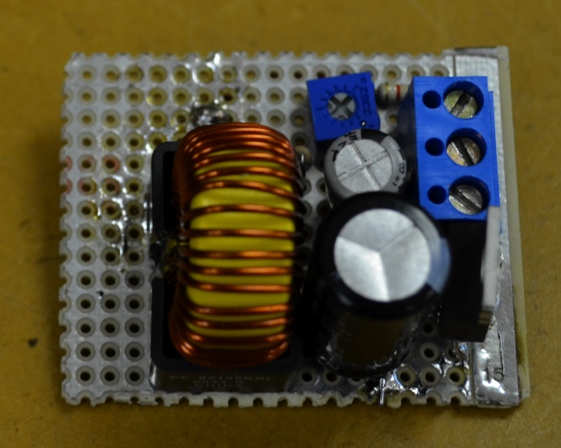 [Speaker Notes: N]
14
Camera for Image Processing
Leopard imaging LI-LBCM5M1 
5 Megapixel
Parallel input
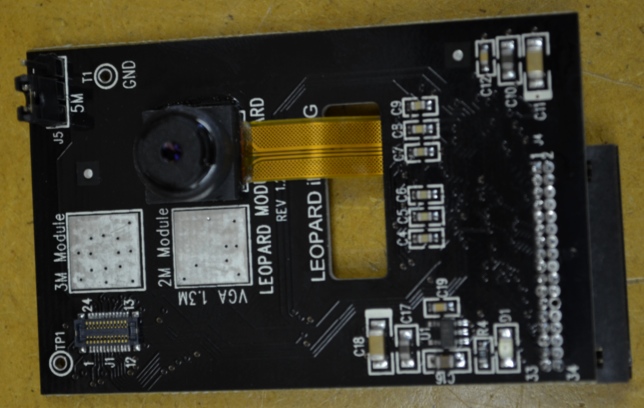 [Speaker Notes: A]
RC PWM
15
Pulses at 50Hz
High time 1ms to 2ms
Remaining cycle low voltage
Requires high precision and low jitter
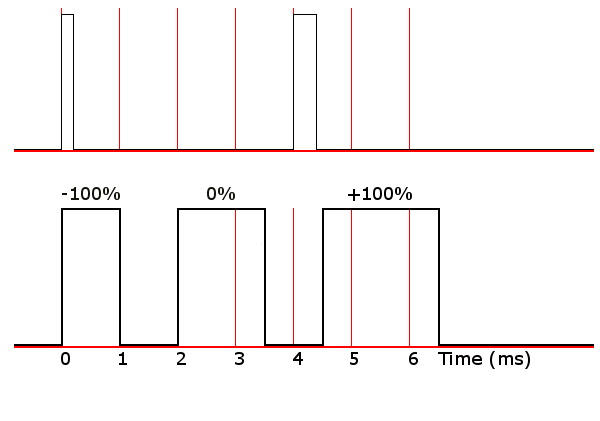 [Speaker Notes: B]
16
Software Systems
Angstrom Linux on the BeagleBoard
Real-time Xenomai subsystem
I2C sensor interface
Image Processing
[Speaker Notes: B]
17
Angstrom Linux
Lightweight Linux distribution
Designed for embedded systems
Prebuilt and configured image
Compatible with Beagleboard-xM hardware
[Speaker Notes: B]
18
Real-time Xenomai Framework
Set of patches for Linux kernel
Enables real-time kernel features
Provides framework for accurate timing
Necessary for precise timing in PWM generation
[Speaker Notes: B]
19
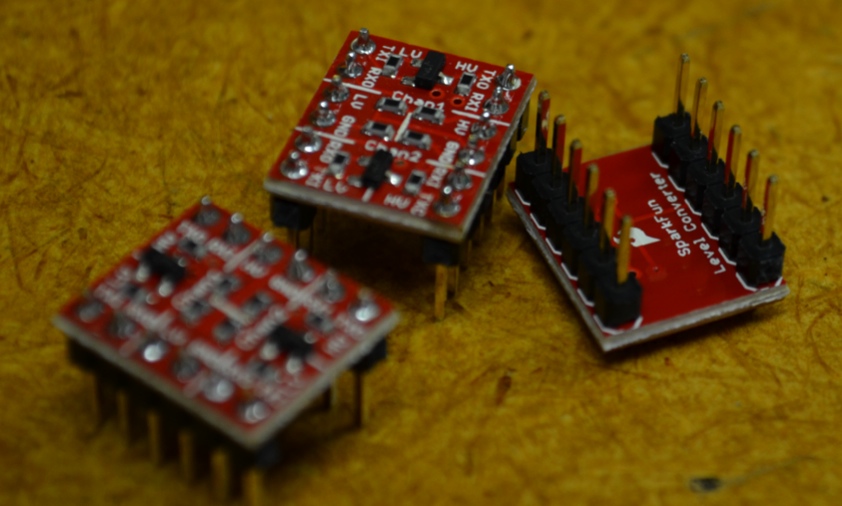 I2C interface
1.8V logic on BeagleBoard
5V logic on ADC Board
Level converter used to interface
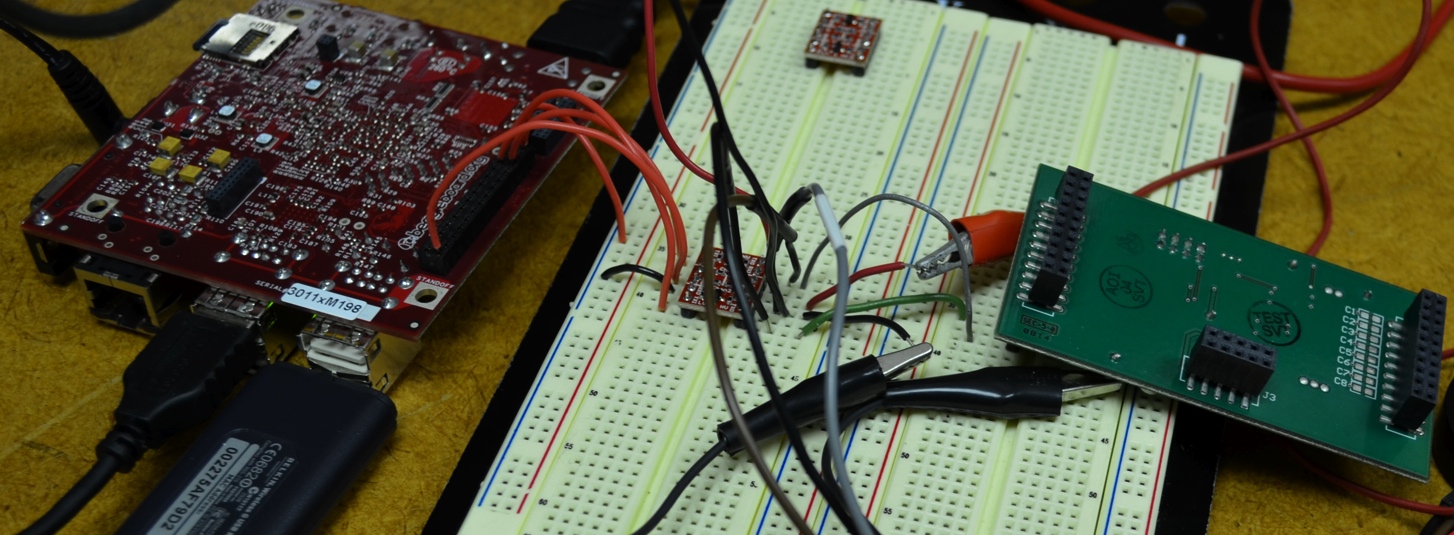 [Speaker Notes: N]
20
Image Processing
Images captured via camera
Pixel information is transferred in parallel 
DSP core processes pixel information
Processed pixels are sent to ARM core
[Speaker Notes: A]
21
Color Distance
[Speaker Notes: A]
22
Color Distance
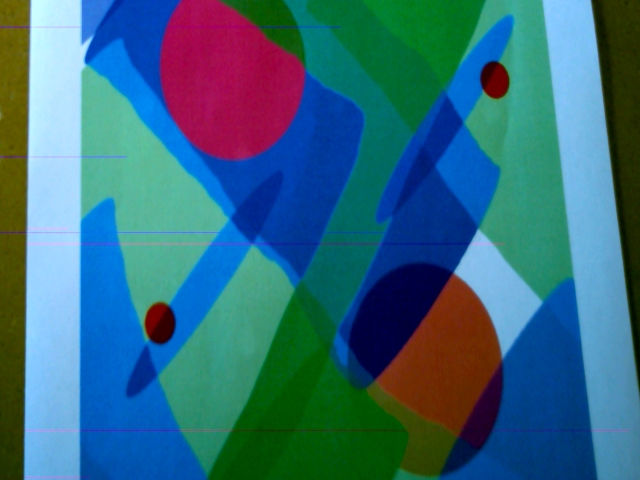 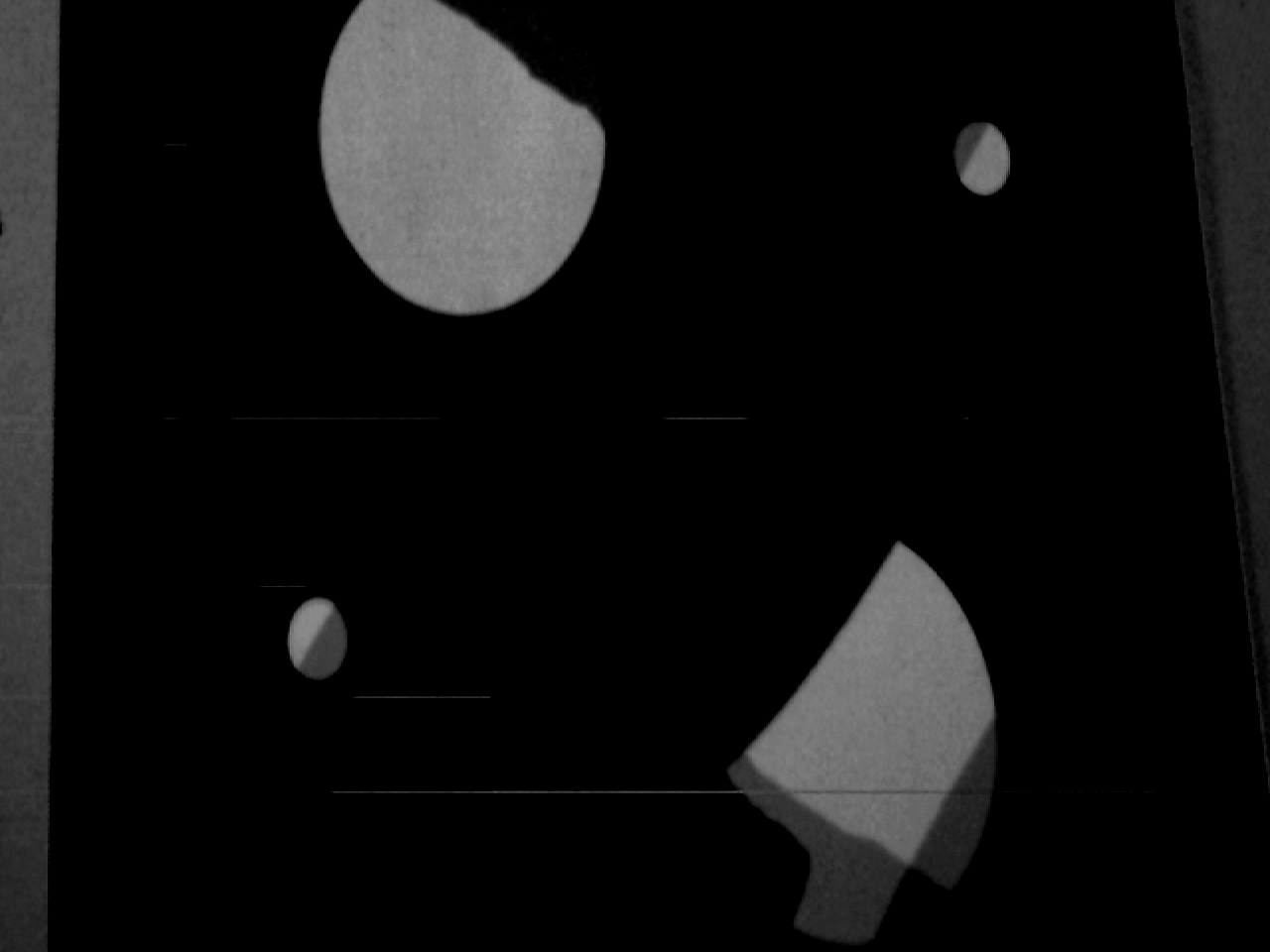 [Speaker Notes: A]
23
Results
Platform Design and Assembly
Sensor Interfacing
RC PWM 
Image Processing
Power Distribution
[Speaker Notes: N]